(Χρόνιος ) Δισκοειδής Ερυθηματώδης  Λύκος Δέρματος
Γιόφτσης Μάρκος
ΤΣΑΛΚΑΝη Δημητρούλα
Μακροσκοπικά ευρήματα
◦ Βλάβες συνήθως στο τριχωτό της κεφαλής- πρόσωπο.
◦ Συχνά σε σχήμα πεταλούδας .
◦Έξαρση στο δέρμα που μοιάζει με ηλιακό έγκαυμα.
◦Πυκνές φολιδωτές (παχιές-κόκκινες) κηλίδες .
◦Απουσία φαγούρας-πόνου .
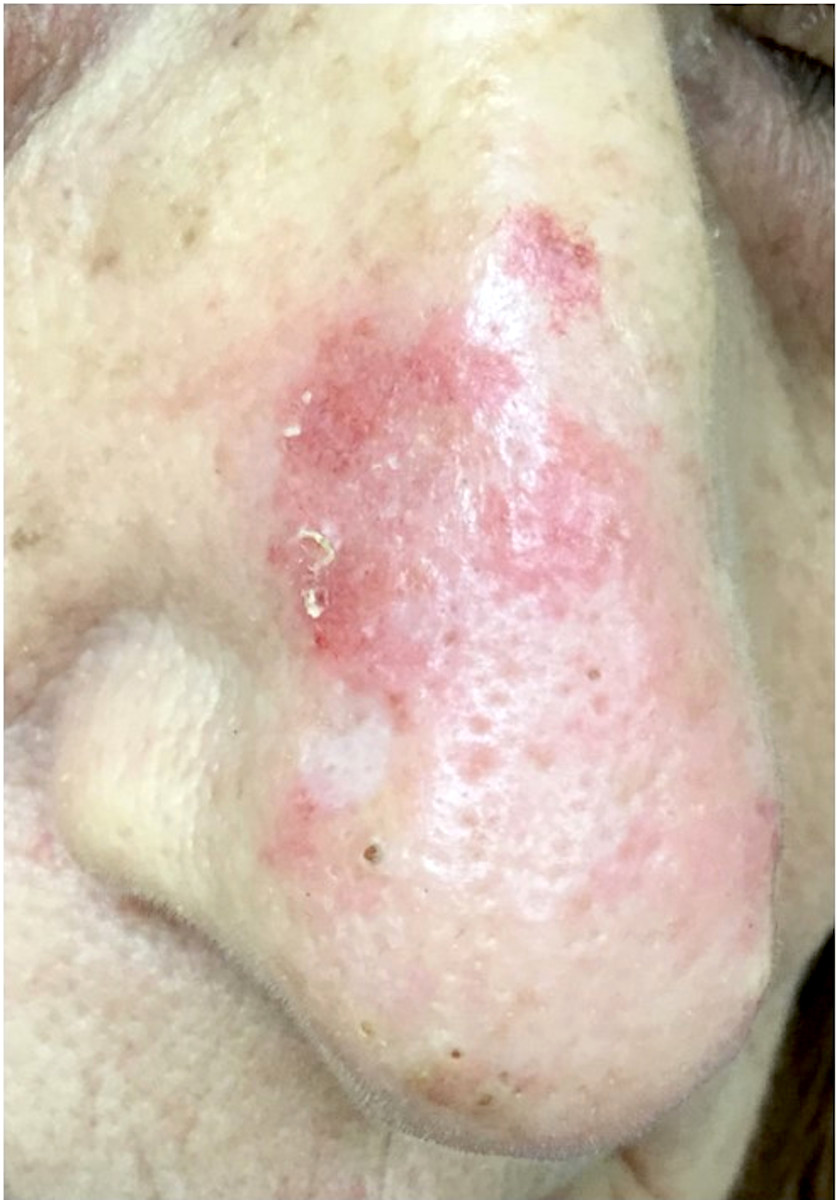 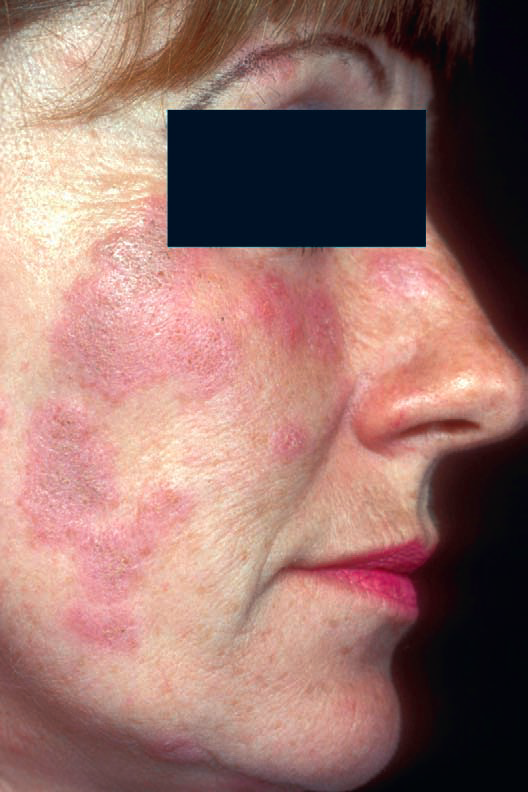 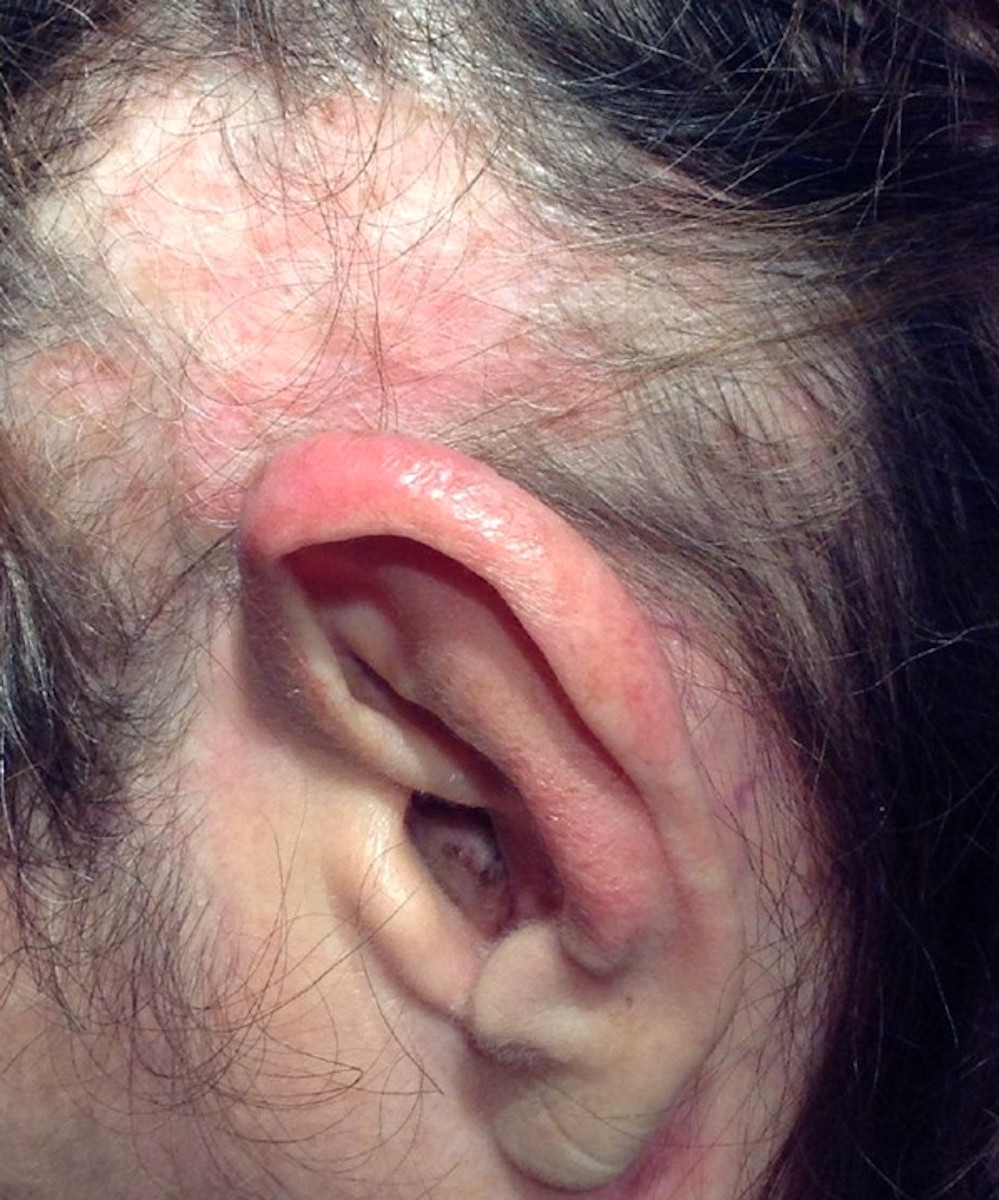 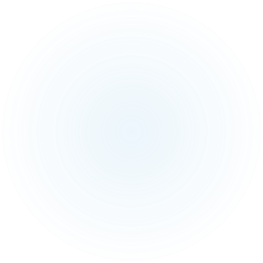 Μικροσκοπικά ευρήματα
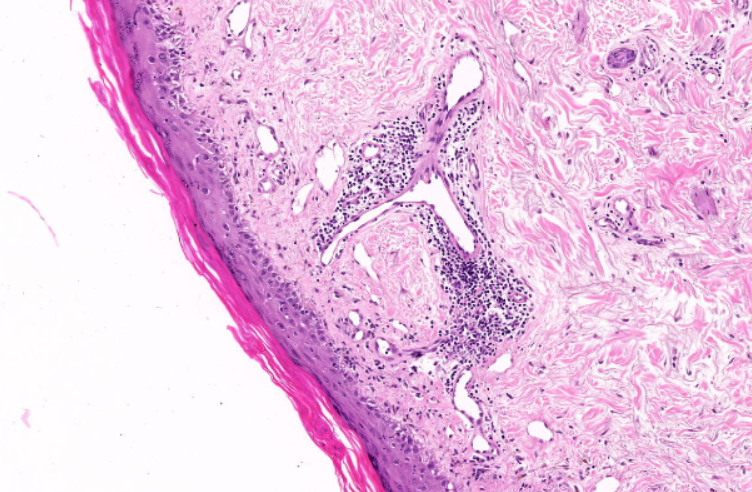 ◦  Επιδερμιδική ατροφία ή υπερτροφία, επιπέδωση των κορυφών των προβολών της επιδερμίδας εντός του χορίου.
◦ Υπερκεράτωση και σχηματισμός βυσμάτων κερατίνης στα τριχοθυλάκια.
◦ Πιθανή πάχυνση της βασικής μεμβράνης. 
◦  Κενοτοπιώδης εκφύλιση  με απόπτωση κερατινοκυττάρων στη βασική στιβάδα .
◦ Πτωχή σε φλεγμονώδη κύτταρα διήθηση στο θηλώδες χόριο- Λειχηνοειδής  ταινιοειδής φλεγμονώδης διήθηση από λεμφοκύτταρα, ιδιαίτερα σε υπερτροφικές περιπτώσεις.
◦ Διασταλμένα αιμοφόρα αγγεία, οίδημα και  ακράτεια μελανίνης στο χόριο.
◦ Πυκνή επιφανειακή και βαθιά λεμφοκυτταρική (από πλασματοκύτταρα) διήθηση γύρω από εξαρτήματα και  αγγεία.
◦ Με ή χωρίς αυξημένη βλέννη στο χόριο.
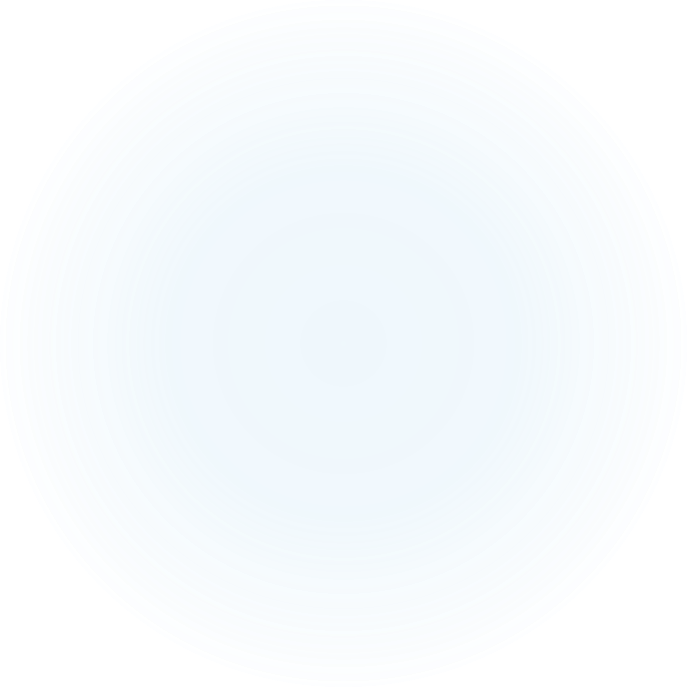 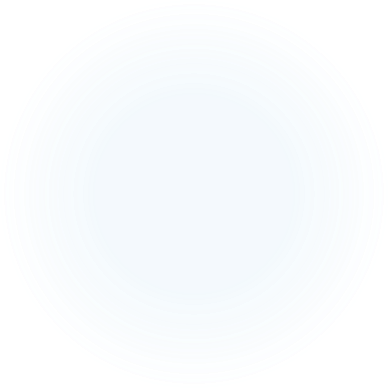 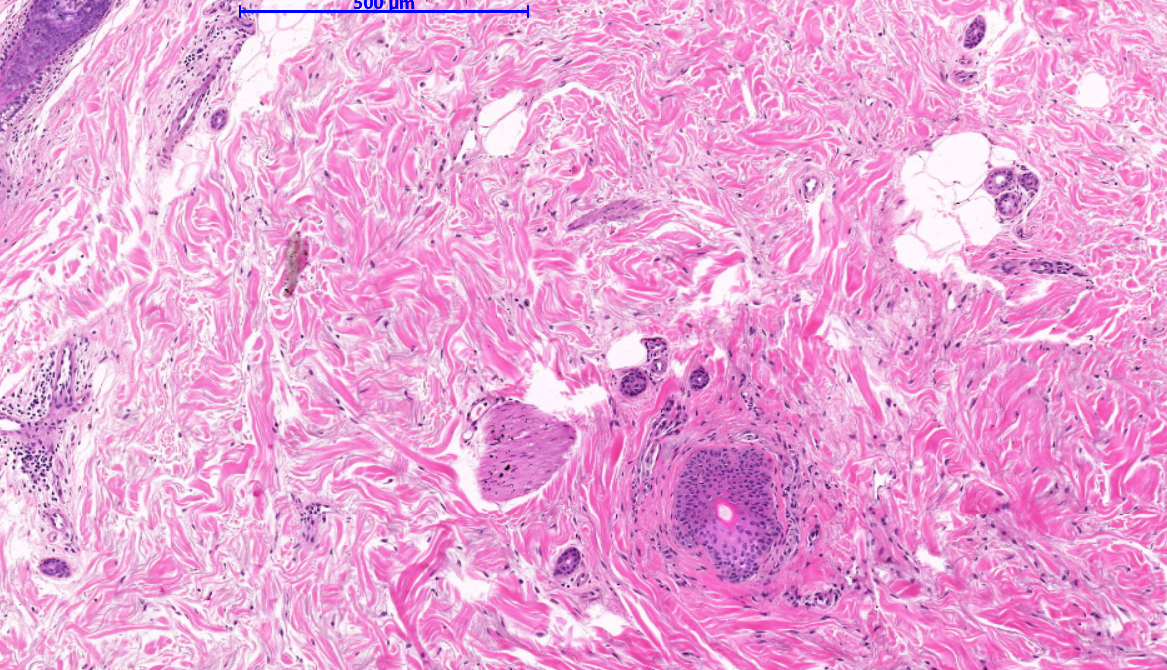 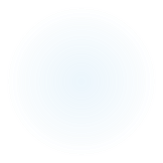 Διαφορική διάγνωση
Τα χαρακτηριστικά που διαφοροποιούν τον Δισκοειδή Ερυθηματώδη Λύκο από τις υπόλοιπες δερματικές ασθένειες είναι:
 ◦  η απουσία επιδερμιδικών αλλαγών και βλέννης στο χόριο 
 ◦  η επιφανειακή και βαθιά περιαγγειακή και γύρω από τα δερματικά εξαρτήματα πλασματοκυτταρική διήθηση
 ◦  οι ερυθηματώδεις  δακτυλιοειδείς πλάκες που επουλώνονται απουσία ουλών ή δυσχρωμιών.
Σας Ευχαριστούμε